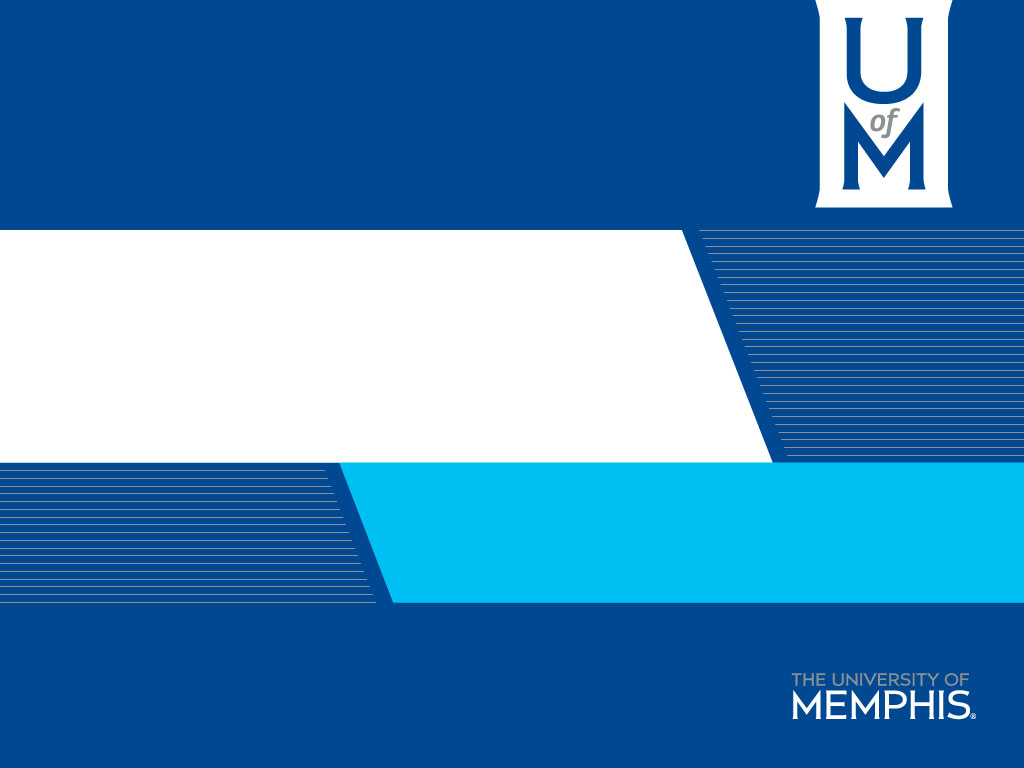 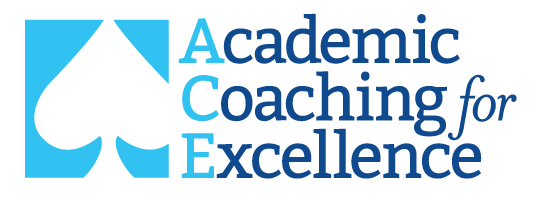 Quality Enhancement Plan
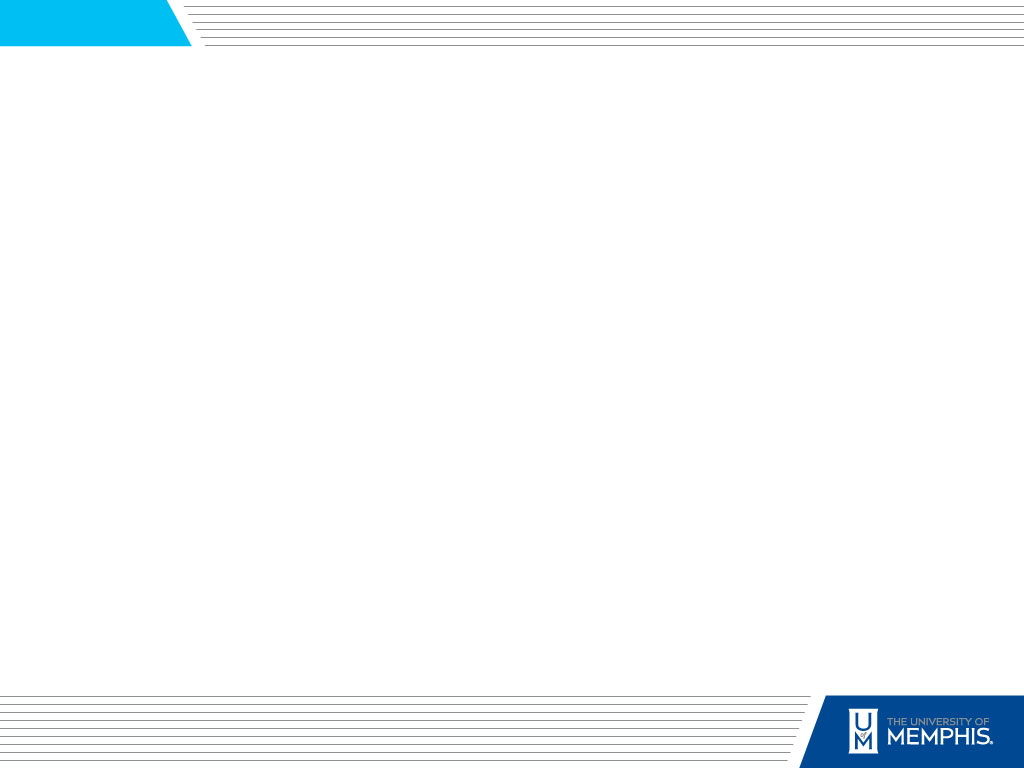 Agenda
1
Planning History Timeline
What Is Academic Coaching?
2
Steps To 
Success
3
Pilot Study At The U of M
Quality Enhancement Plan (QEP)
4
QEP Future Steps
5
6
Embracing The QEP
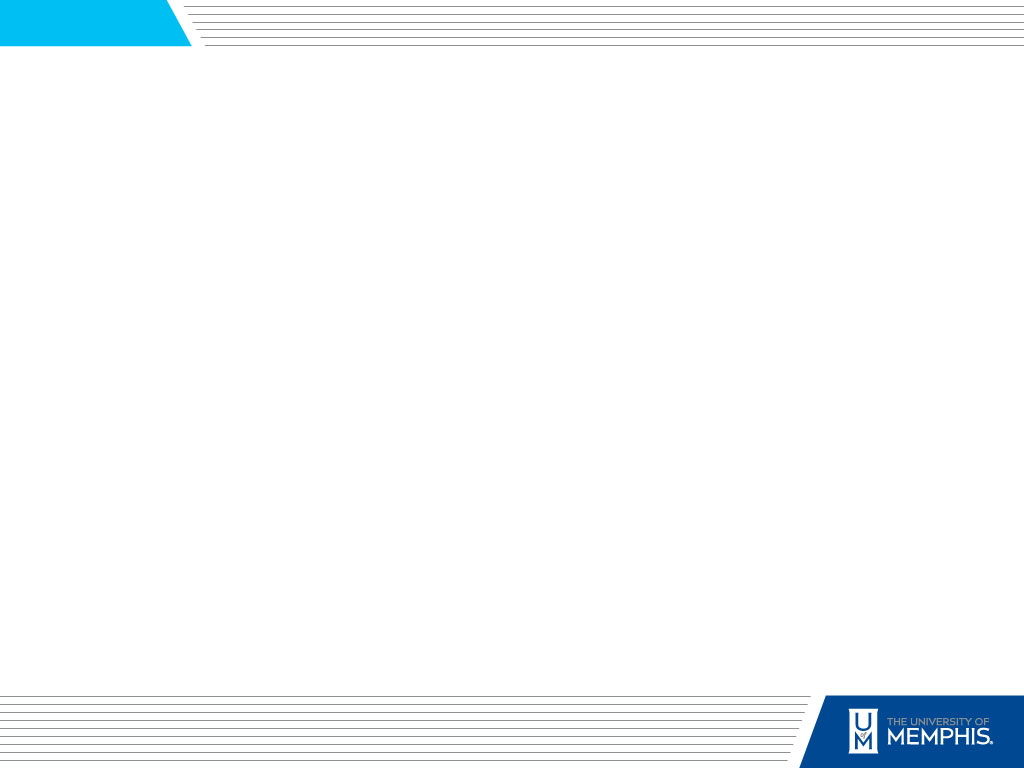 Planning History Timeline
Aug.
2013
ACE Scholars pilot created  (students with low admissions index*)
Aug. 2014
2nd academic coaching pilot expands to include freshman on Academic Warning**
Aug. 2015
Year 1 of QEP.  Will target freshmen on Academic Warning, 1st generation, and Pell eligible students
Feb-April 2014
QEP Development Committee meets to create details of QEP
Sept-Dec 2013
QEP Selection Committee meets and decides on QEP focus
April 2014
Provost publicly affirms QEP topic, Academic Coaching for Excellence (ACE)
Fall 2014/Spring 2015
QEP topic is communicated to university constituencies
*Admissions index is based on a formula consisting of a student’s high school GPA and ACT score. Those with lower scores were recruited.

**Academic warning occurs for any student that tallies a GPA under 2.0 for any semester.
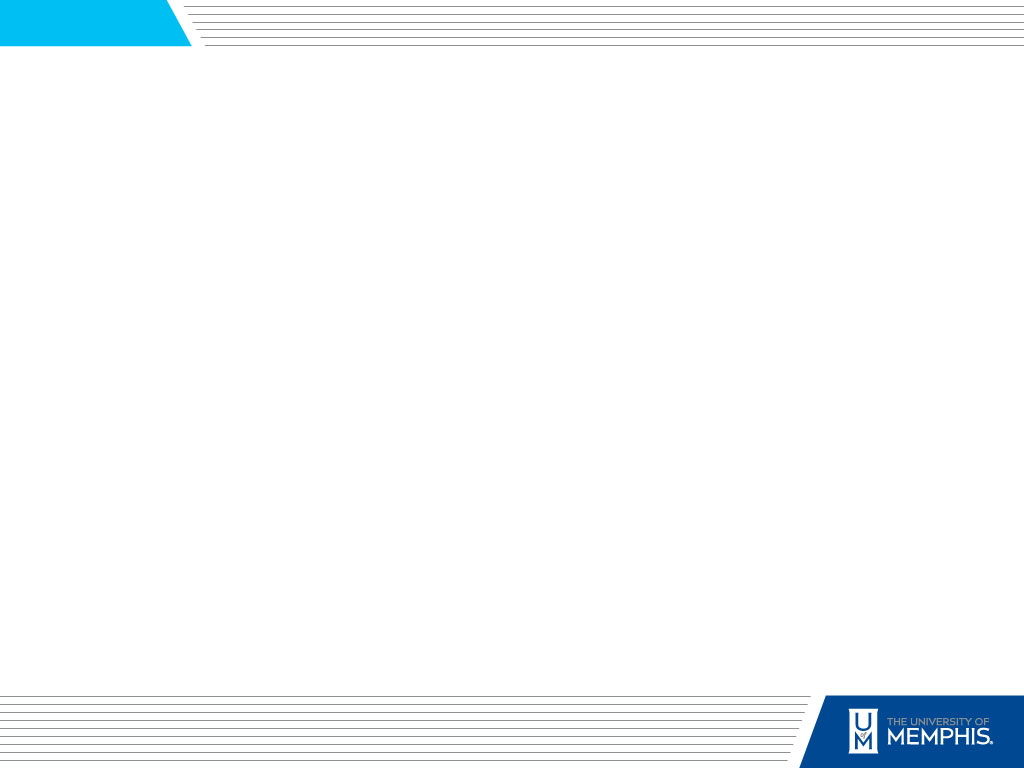 What is Academic Coaching?
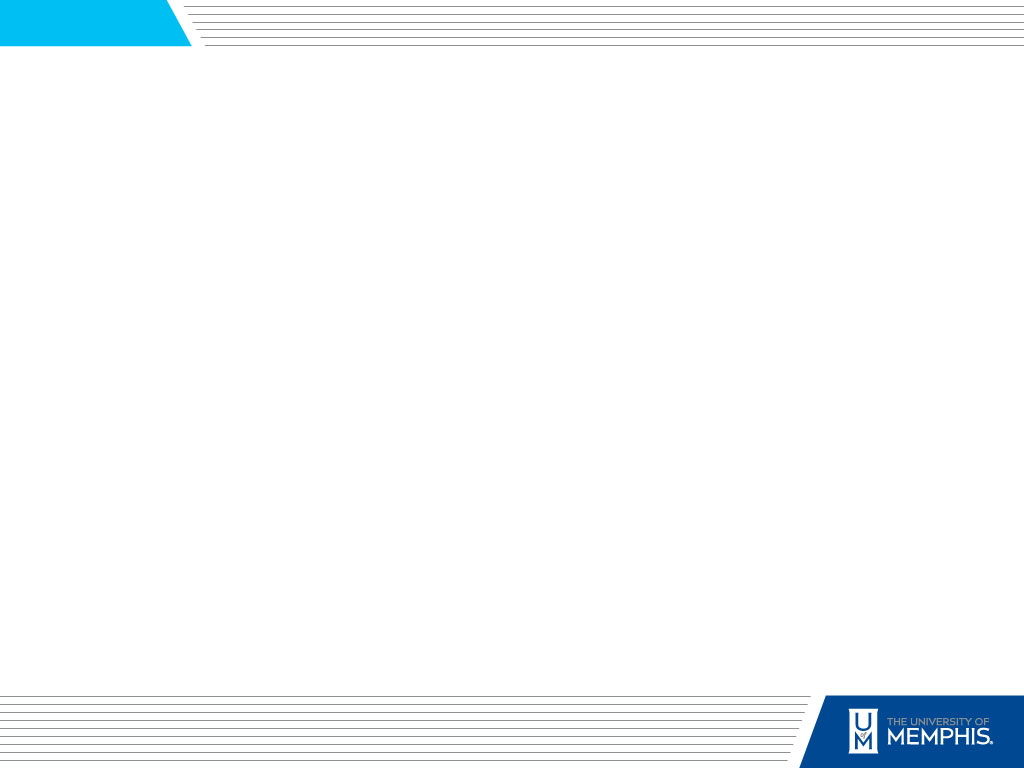 Where does Academic Coaching for Excellence fit into the student success ecosystem?
Student Success
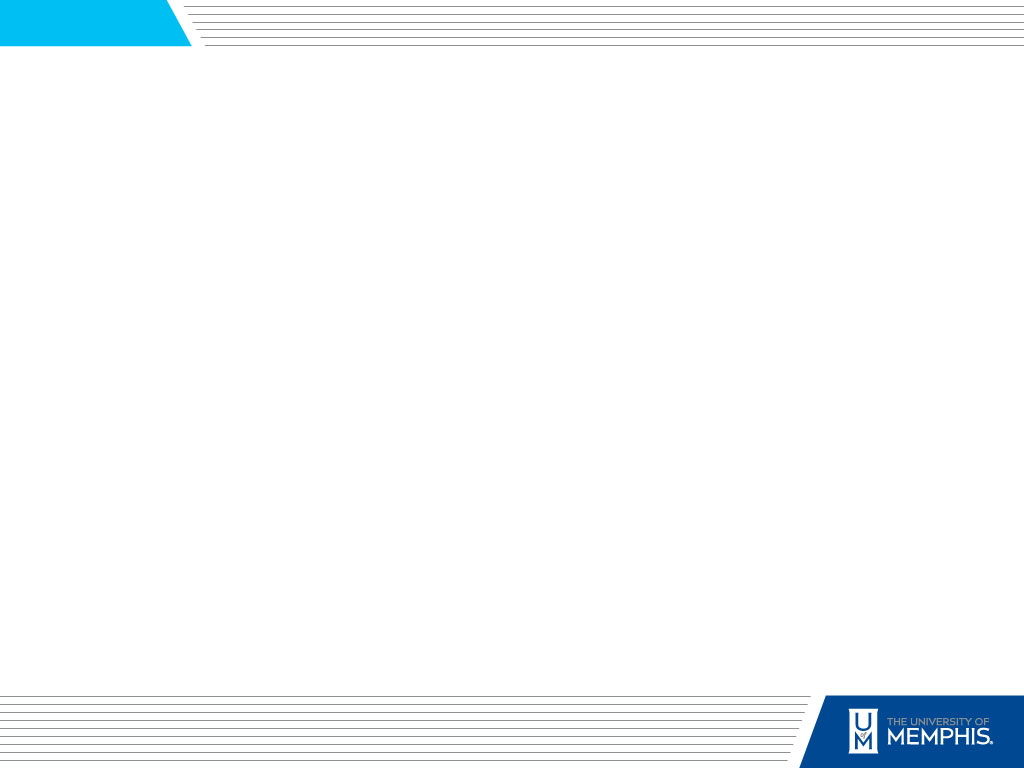 Pilot Study Results From ACE Program
First-time freshmen on the lower end of the admissions.
Assessment indicated students who attended increased GPA to that of fellow cohort.
Avg. Fr GPA: 2.20
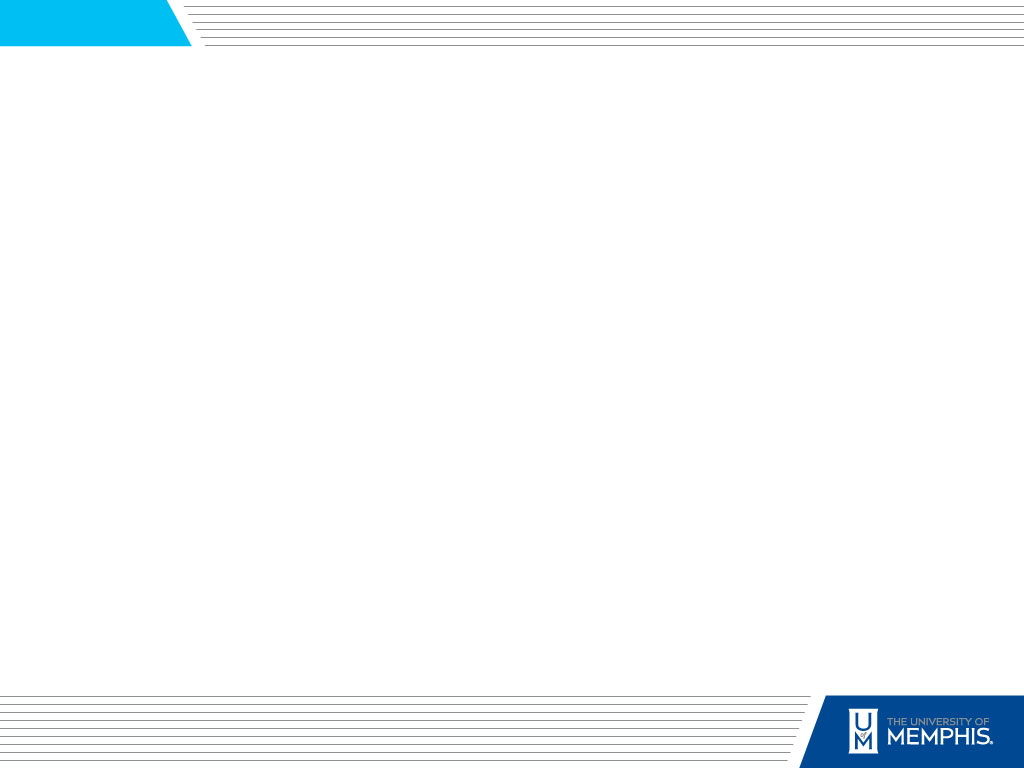 Pilot Study Results From ACE Program
First-time freshmen on academic warning status.
Assessment indicated students who attended increased GPA to that of fellow cohort.
In general:  Students who participated in the ACE Program earned more credit hours per semester than those who did not (11.78 vs. 10.84).
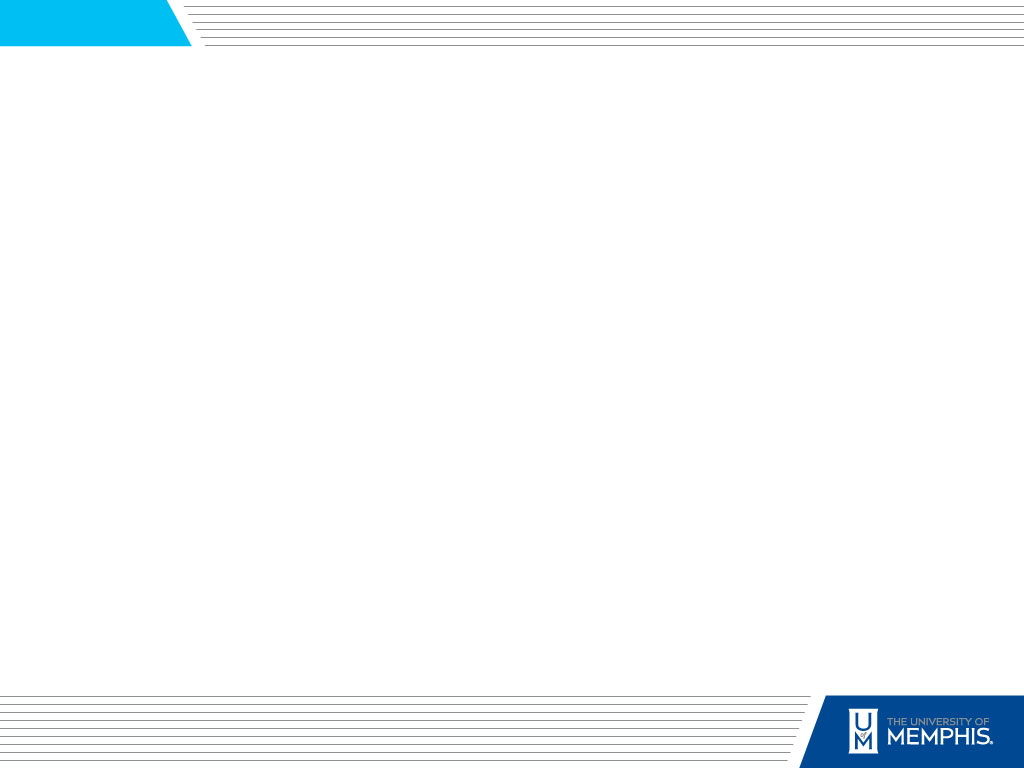 Quality Enhancement Plan
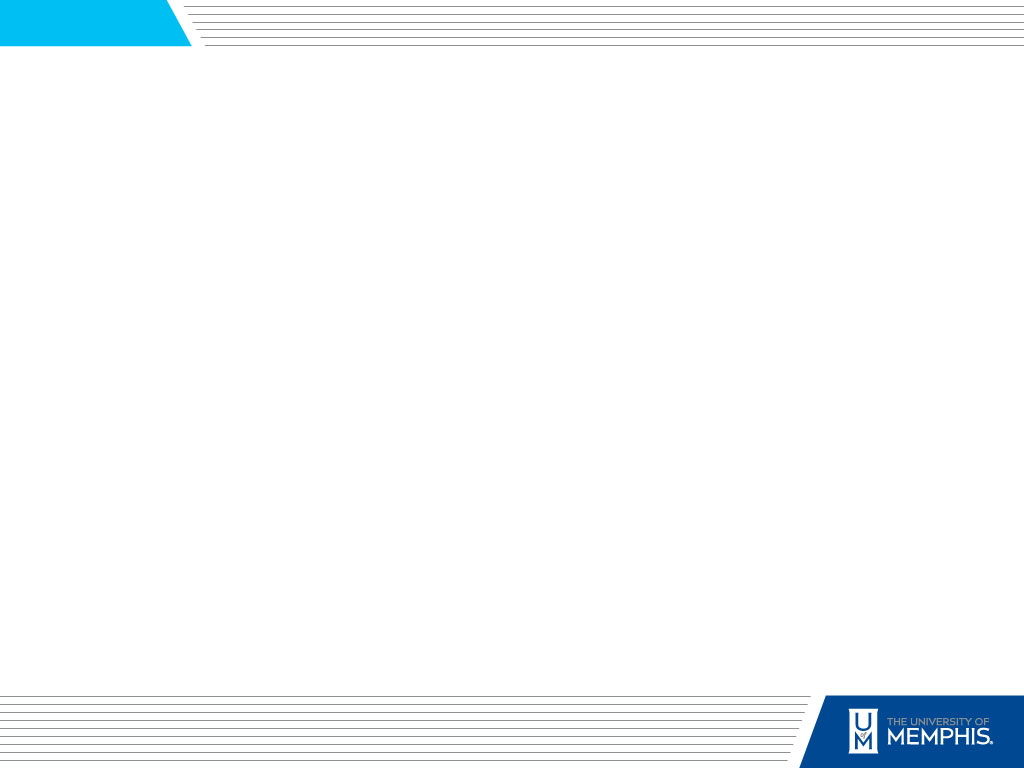 Three Interrelated Goals of the ACE Program
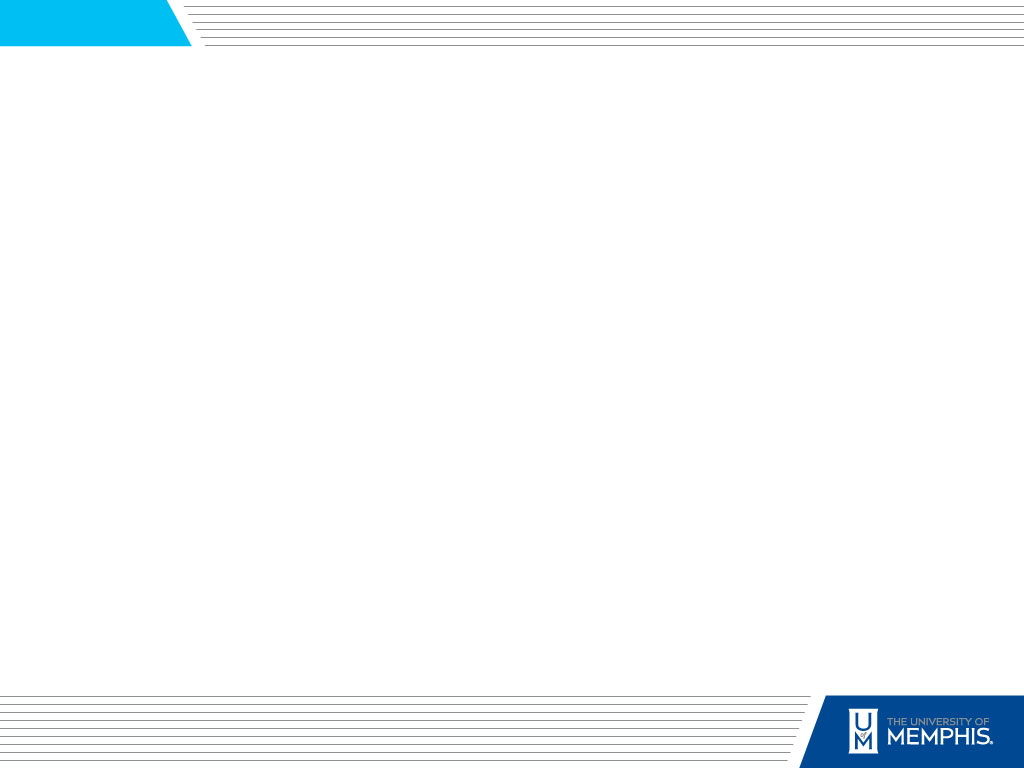 Six Student Learning Outcomes of the ACE Program
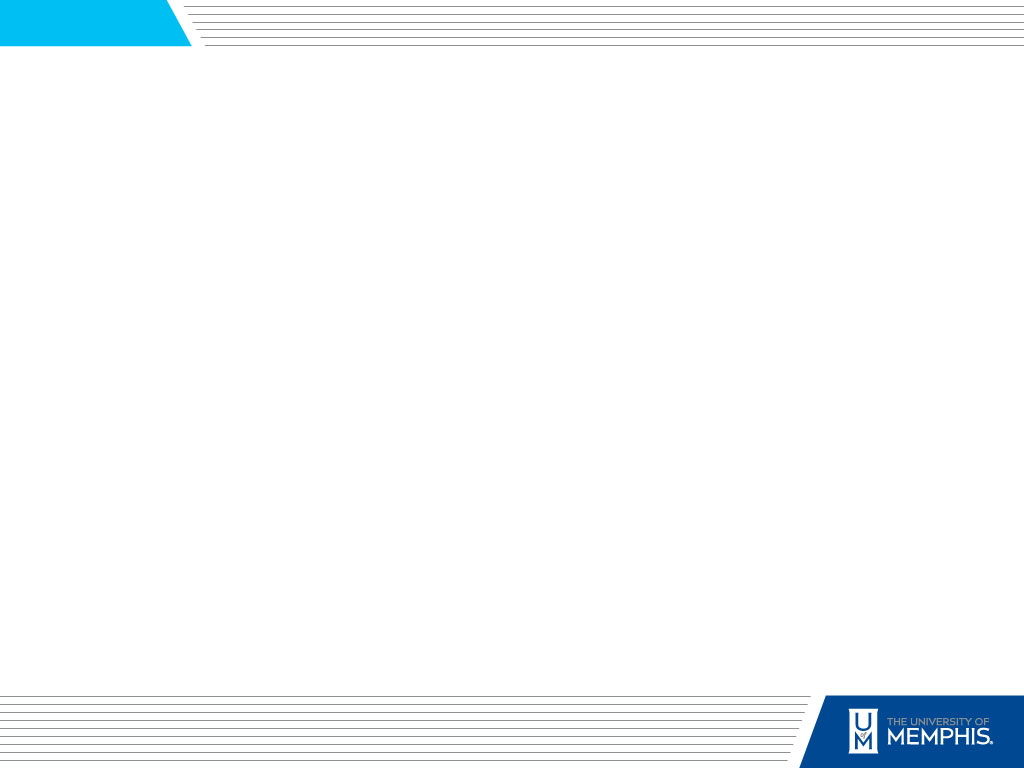 QEP Future Steps
Pre-Implementation
(a) Communicate academic coaching initiative 
(b) establish oversight committee   
(c) develop training materials for coaches 
(d) assess pilot studies
Implementation Years 1 – 5
Year 1 – Required for freshmen placed on Academic Warning and voluntary for 1st Generation and Pell eligible students. 
Year 2 -  Expanded to a larger population of first-generation and Pell-eligible students.  
Year 3 - Decentralization.  
Years 4 & 5 - Continuation of academic coaching initiatives and continued assessment.
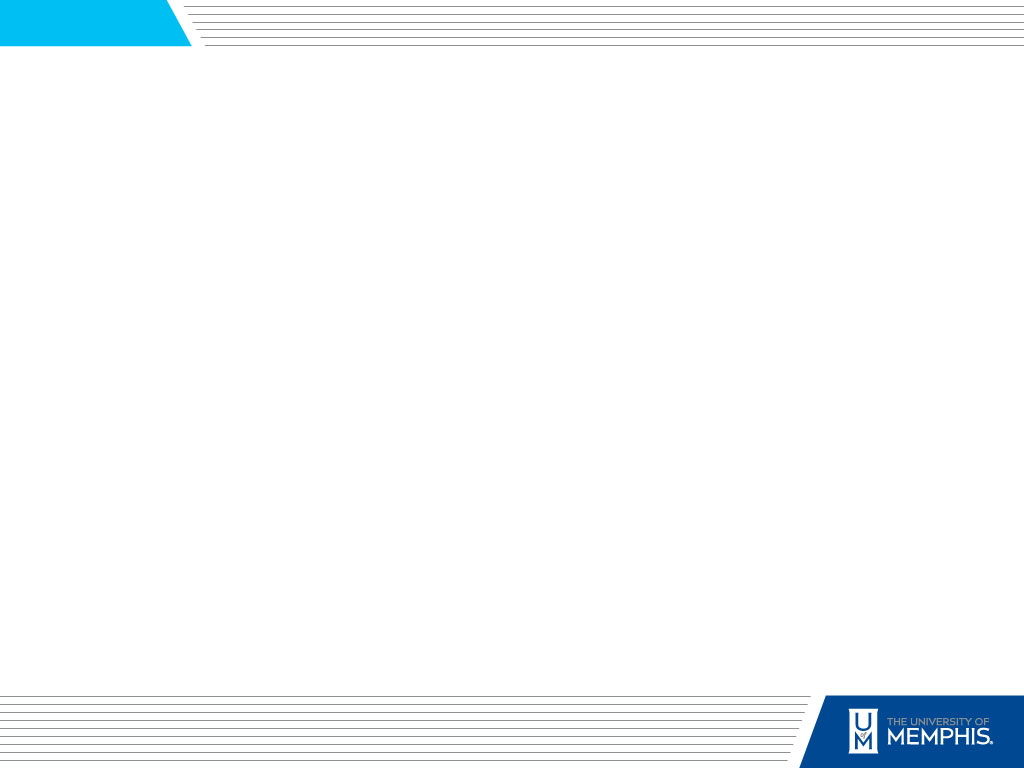 Embracing the QEP
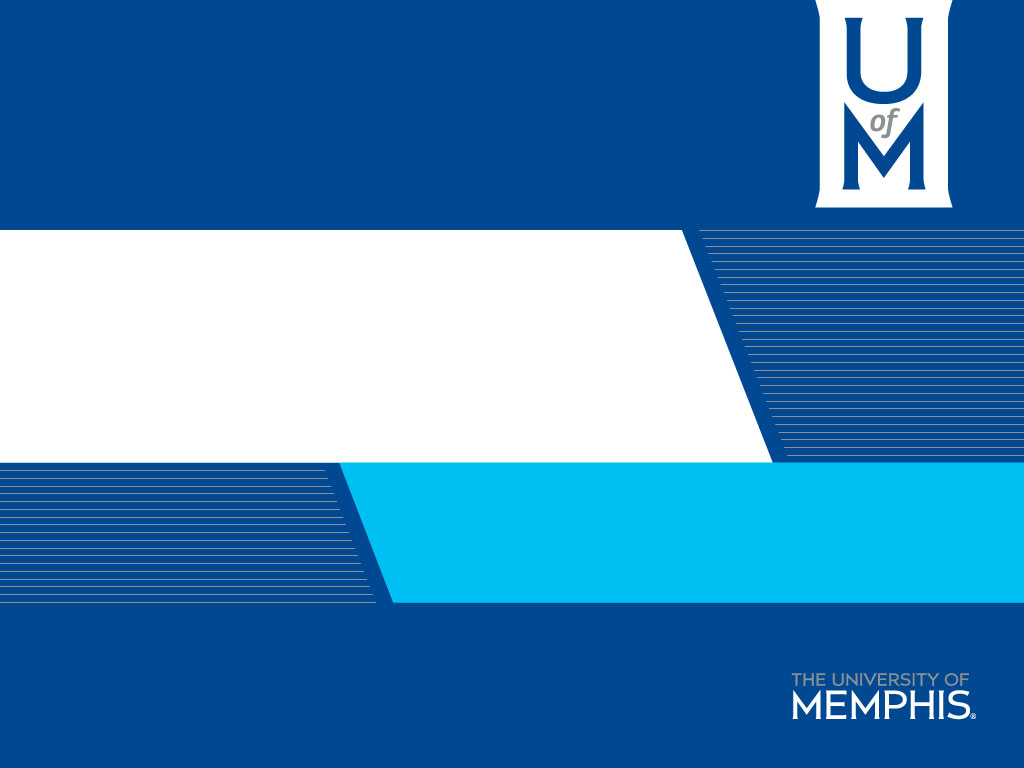 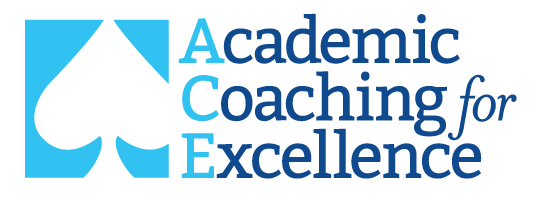 Quality Enhancement Plan